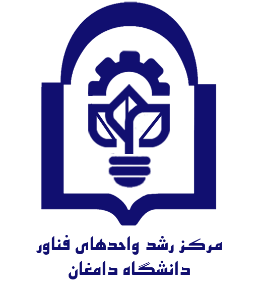 به نام خداوند جان و خرد
ارائه درخواست استقرار در مرکز رشد – پیش رشد و رشد
1 از 20
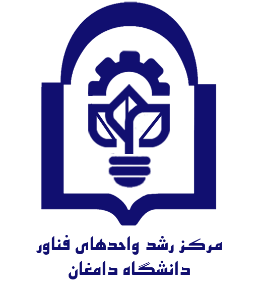 نام  هسته
.............
2 از 20
برای تایپ متن، از فونت B nazanin با اندازه 20 استفاده نمایید.
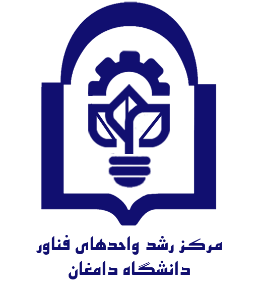 اگر شرکت به ثبت رسیده
نام شرکت (نام کامل تجاری):
نام و نام خانوادگی مدیر عامل:تاریخ ثبت:محل ثبت:شناسه ملی:سرمايه اسمي:نشانی دفتر:نشانی کارگاه محل تولید:
برای تایپ متن، از فونت B nazanin با اندازه 20 استفاده نمایید.
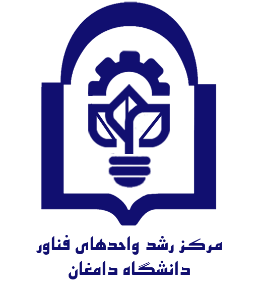 معرفی اعضای هیات مدیره، سهامداران اصلی و میزان سهام برای شرکت‌های ثبت شده:
*زمانی که فرد مشاغل دیگری مانند مدرس، شرکت دیگر، دانشجو و ... دارد، برای ایشان تمام وقت نوشته نشود.
برای تایپ متن، از فونت B nazanin با اندازه 20 استفاده نمایید.
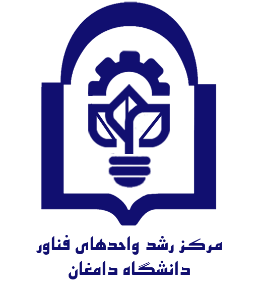 معرفی همکاران اصلی هسته فناور
برای نفرات کلیدی یک اسلاید معرفی  عضو ارائه شود.
5 از 20
برای تایپ متن، از فونت B nazanin با اندازه 20 استفاده نمایید.
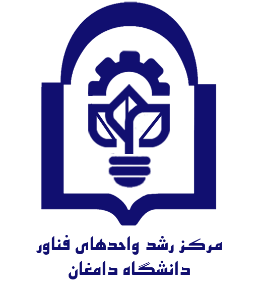 معرفی ایده محوری
عنوان ایده محوری: 

هدف از اجرای ایده:

معرفی محصول / خدمت به دست آمده از ایده محوری:
برای تایپ متن، از فونت B nazanin با اندازه 20 استفاده نمایید.
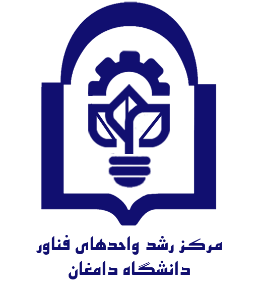 ويژگي هاي محصول
مشخصات فنی :



تصویر محصول در صورت وجود نمونه:
7 از 20
برای تایپ متن، از فونت B nazanin با اندازه 20 استفاده نمایید.
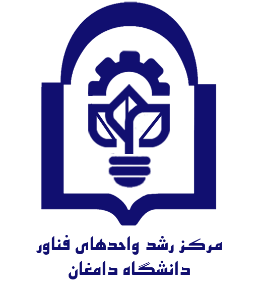 سوابق پژوهشی ایده و  وضعیت کنونی آن
سوابق پژوهشی:

طراحی :

ساخت نمونه :

تست محصول: 

مجوزها: 

در صورتیکه مالکیت فکری بر سوابق مترتب است اعلام شود.
8 از 20
برای تایپ متن، از فونت B nazanin با اندازه 20 استفاده نمایید.
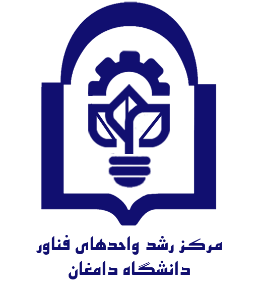 سوابق تولید محصول
مقایسه در ایران – رقبای داخلی و مقایسه محصول/ خدمت با محصولات آنان (وجه تمايز و شاخص اصلي نسبت به رقبا)


مقایسه محصول/خدمت با رقبای خارجی که در بازار ایران حضور دارند (وجه تمايز و شاخص اصلي نسبت به رقبا)

در صورت نوظهوری  محصولات یا خدمات  در کشور، علت عدم تولید این محصول در کشور یا عدم ورود به کشورتا کنون  توضیح داده شود .
9 از 20
برای تایپ متن، از فونت B nazanin با اندازه 20 استفاده نمایید.
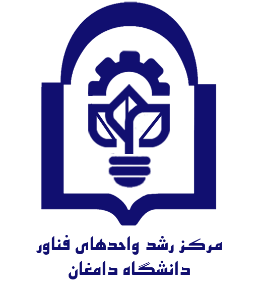 توجیه نوآورانه بودن ايده
سطح تکنولوژی


توضیح جنبه های نوآورانه 


 سطح نوظهوری ایده در کشور
10 از 20
برای تایپ متن، از فونت B nazanin با اندازه 20 استفاده نمایید.
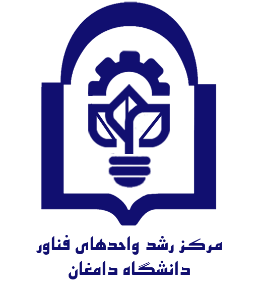 مراحل برنامه كاري هسته در دوره رشد مقدماتي
محور برنامه کاری در دوره 6 ماهه



برنامه در قالب زمان



برنامه مالی این دوره
11 از 20
برای تایپ متن، از فونت B nazanin با اندازه 20 استفاده نمایید.
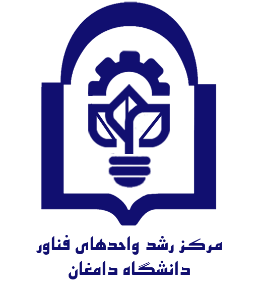 توجیه اقتصادی
فرصت هاي فروش (حال و آینده)
 بررسی بازار
12 از 20
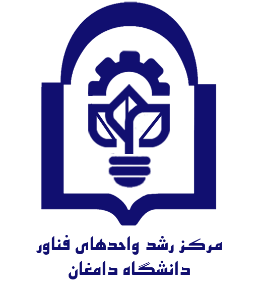 اعتبارات مورد نیاز
اعتبارات مورد نیاز
منابع تامین اعتبار
برای تایپ متن، از فونت B nazanin با اندازه 20 استفاده نمایید.
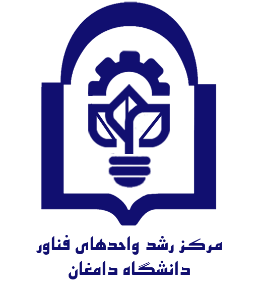 فضای کار و امکاناتی که نیاز است داشته باشید
برای تایپ متن، از فونت B nazanin با اندازه 20 استفاده نمایید.
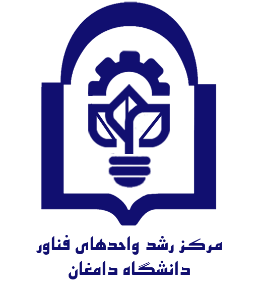 موانع و مشكلات اجرايي
موانع و مشکلاتی که از هم اکنون پیش بینی می شود:
  راهکارهای پیشنهادی برای برداشتن موانع:
15 از 20
برای تایپ متن، از فونت B nazanin با اندازه 20 استفاده نمایید.
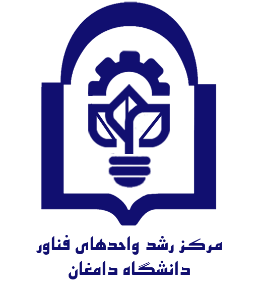 سایر مواردی که توضیح آن را ضروری می دانید
..........
برای تایپ متن، از فونت B nazanin با اندازه 20 استفاده نمایید.
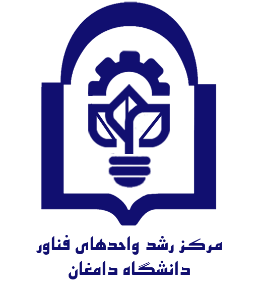 سوابق مشترک  پژوهشی، فناوری  اعضای گروه
17 از 20
برای تایپ متن، از فونت B nazanin با اندازه 20 استفاده نمایید.